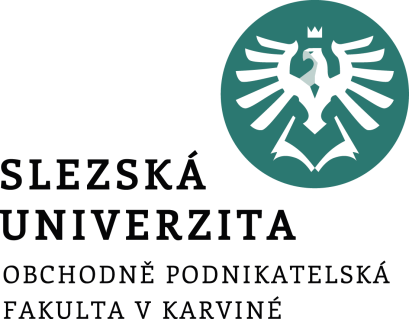 Veřejné finance a daně(MBA)
Ing. Irena Szarowská, Ph.D.
Katedra financí a účetnictví
Veřejné finance a daně 							  2
DAŇOVÁ TEORIE  a VEŘEJNÉ FINANCE
Zdroje veřejných financí:
Daň
Poplatek
Clo

Daňová teorie v kontextu VF:
funkce daní 
daňové principy 
vliv daní na ekonomické chování a rozhodování poplatníků
vliv daní na redistribuci bohatství
Veřejné finance a daně							  3
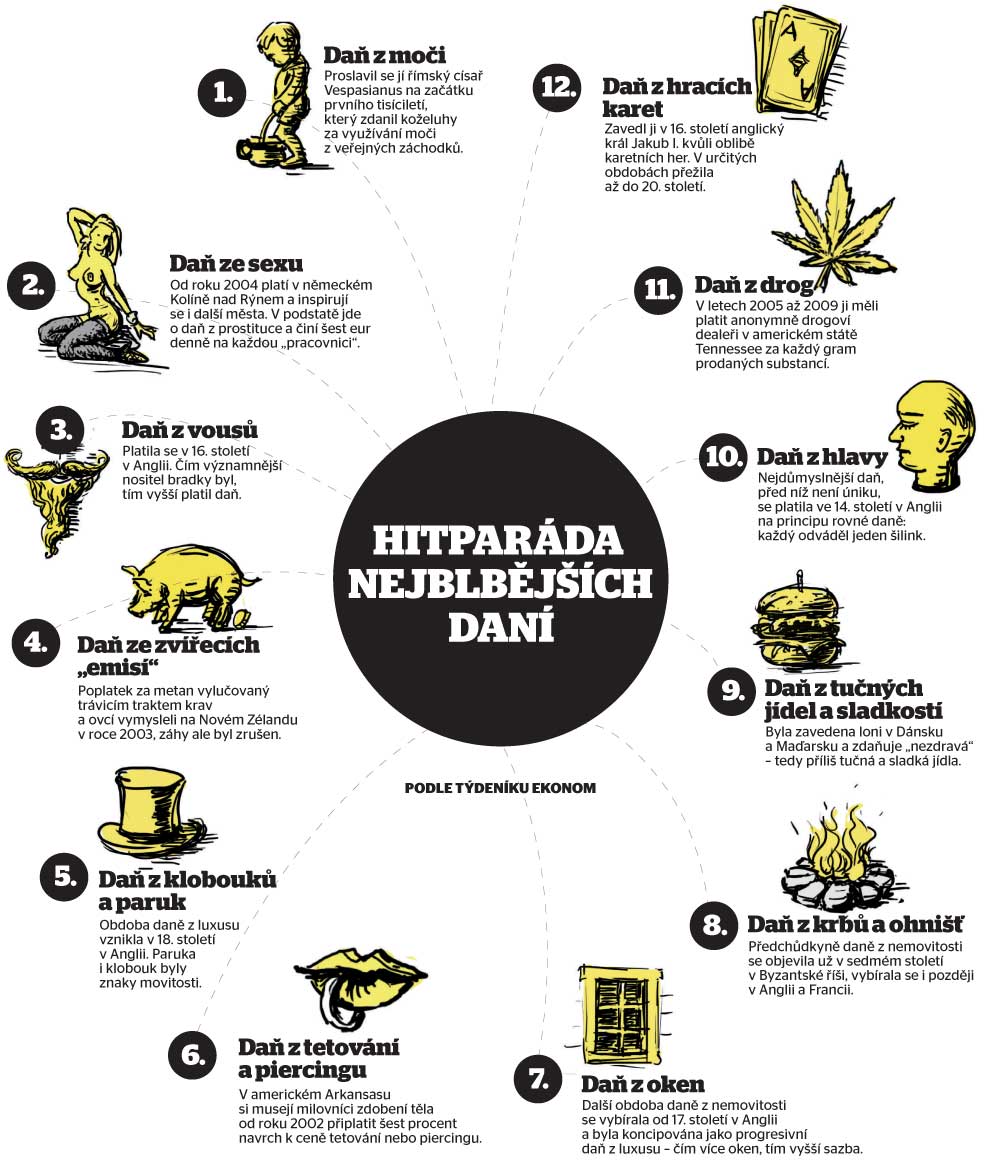 Veřejné finance a daně 							  4
ZÁKLADY DAŇOVÉ TEORIE
Viz doplňky ke studiu
Akvinský, Bodin, Hobbes & Locke
Adam Smith- daňové kánony, Mill
Neoklasikové- Pareto, Pigou, Ricardo, Keynes
Neokonzervatismus- Laffer
Veřejné finance a daně							  5
PRINCIPY ZDANĚNÍ
Ideální vlastnosti (principy) daňového systému


Daňové principy vs. daňové kánony A. Smitha (1776)
Rovnost daně
Určitost daně
Pohodlnost platby pro poplatníka
Nízké náklady výběru daní

DVA MODERNÍ A ZÁKLADNÍ PRINCIPY ZDANĚNÍ:
Daňová spravedlnost (pohled normativní ekonomie)
Daňová efektivnost (pohled pozitivní ekonomie)
Veřejné finance a daně							  6
DAŇOVÁ SPRAVEDLNOST
poplatník by měl nést "správný podíl" nákladů vlády
dva fundamentální přístupy k daňové spravedlnosti: 
placení daní na základě principu prospěchu (užitku)

B. placení daní na základě principu platební schopnosti
B.1 princip horizontální spravedlnosti

B.2 princip vertikální spravedlnosti
Veřejné finance a daně							  7
DAŇOVÁ EFEKTIVNOST
efektivní daňový systém

náklady spojené s existencí zdanění:
přímé/administrativní/ náklady
nepřímé náklady
nadměrná daňová břemena (DWL)
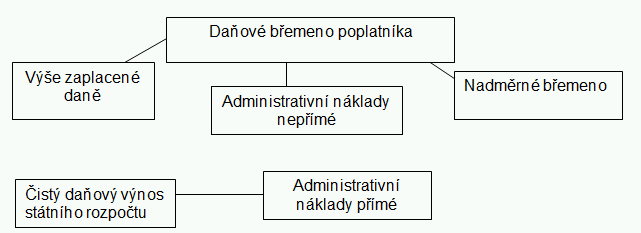 Veřejné finance a daně							  8
NADMĚRNÉ DAŇOVÉ BŘEMENO (DWL)
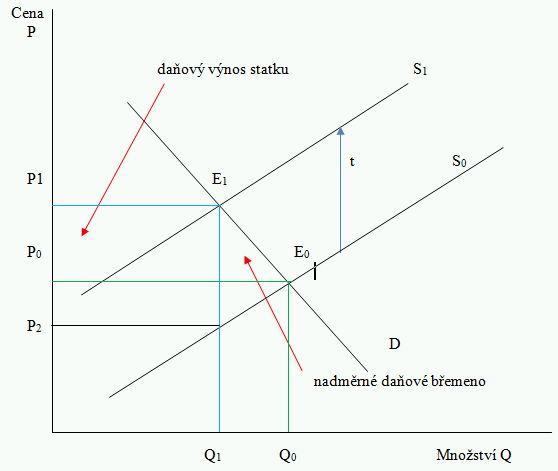 Veřejné finance a daně							  9
VELIKOST NADMĚRNÉHO DAŇOVÉHO BŘEMENE
Závisí na:
Velikosti daně 
Elasticitě nabídky
Elasticitě poptávky
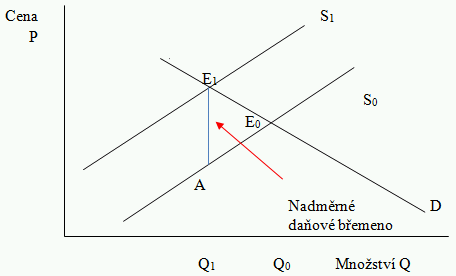 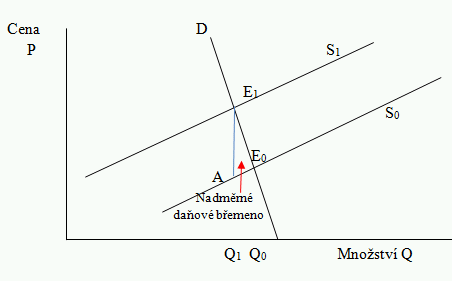 vysoká elasticita poptávky  			nízká elasticita poptávky
Veřejné finance a daně							  10
DWL A DAŇOVÁ EFEKTIVNOST
Možnost minimalizace mrtvé ztráty? Uvalovat daně zejména na takové vstupy či výstupy, u kterých je nabídka a poptávka co nejméně cenově elastická = Ramseyovo daňové pravidlo

Vztah mezi spravedlností a efektivností u daní

Negativní nadměrné daňové břemeno (nápravná daň)
Veřejné finance a daně							  11
SUBSTITUČNÍ A DŮCHODOVÝ EFEKT DANÍ
důchodový efekt – projevuje se  u všech daní. 
 substituční efekt - všechny daně, kromě daně paušální :
důchodová 
ze mzdy, 
spotřební selektivní
spotřební všeobecná
z kapitálových výnosů  
Mrtvá ztráta vzniká působením substitučního efektu.
Veřejné finance a daně							  12
DŮCHODOVÝ EFEKT U DANÍ
statek Y
RO1
RO2
Y1
I1
Y2
I2
X2
X1
statek X
RO1 - rozpočtové omezení před zdaněním
RO2 - rozpočtové omezení po zdanění
I1, I2 - indiferenční křivky
Důchodový efekt = posun rozpočtového omezení o velikost příslušné daně v ceně statku
Veřejné finance a daně							  13
Substituční efekt u daně - společně s příjmovým
statek Y
I2
I1
Y2
Y1
RO2
RO1
X2
X1
statek X
RO1 - rozpočtové omezení před zdaněním statku X
RO2 - rozpočtové omezení po zdanění statku X
I1, I2 - indiferenční křivky
Veřejné finance a daně							  14
DAŇOVÁ INCIDENCE - DOPAD ZDANĚNÍ
Uvalení daně je spojeno s daňovým břemenem. Rozložení tohoto břemene zkoumá daňová incidence. 

Daň dopadá na subjekty dvěma způsoby:
zákonný dopad daně (zákonná incidence)
skutečný neboli ekonomický (efektivní) dopad daně 

Rozsah daňového přesunu
Veřejné finance a daně							  15
PŘESUN A DOPAD DANÍ - MOŽNOSTI
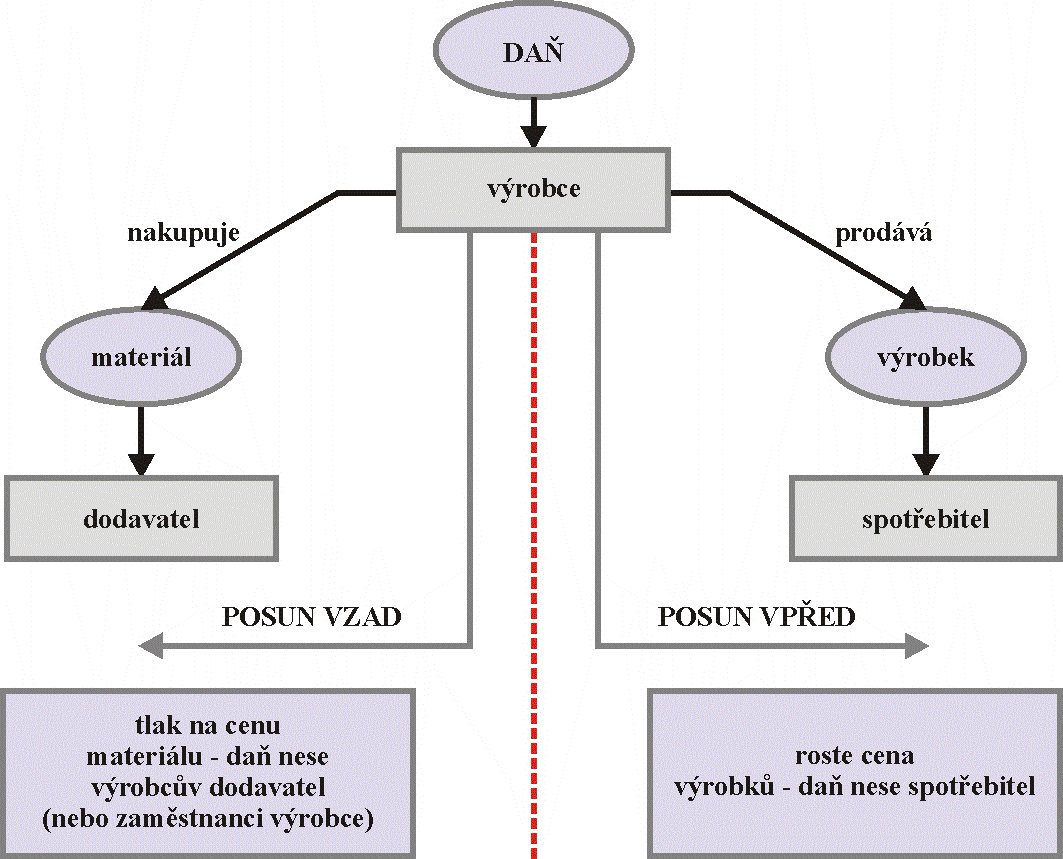 Př. Na koho se přesune DPPO (a. s.) ?
Veřejné finance a daně							  16
FAKTORY OVLIVŇUJÍCÍ DAŇOVÝ PŘESUN A DOPAD
Velikost daně
Charakter trhu (konkurenční, monopolní, oligopolní)
Elasticita nabídky
Elasticita poptávky
Míra otevřenosti ekonomiky
Časový faktor (délka období)
Veřejné finance a daně							  17
ELASTICITA POPTÁVKY A PŘESUN DANĚ
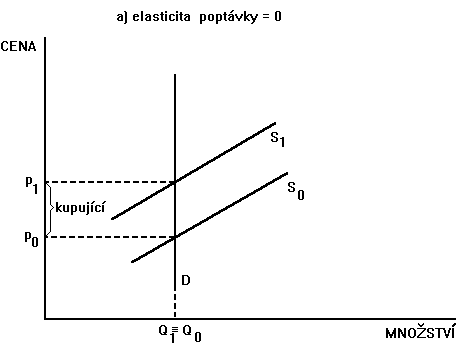 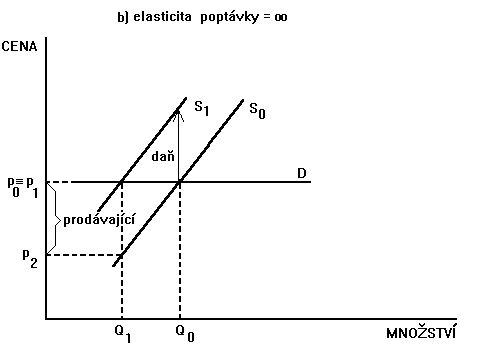 čím je poptávka pružnější, tím menší je přesun daně 
z prodávajícího na kupujícího a naopak
Veřejné finance a daně							  18
ELASTICITA NABÍDKY A PŘESUN DANĚ
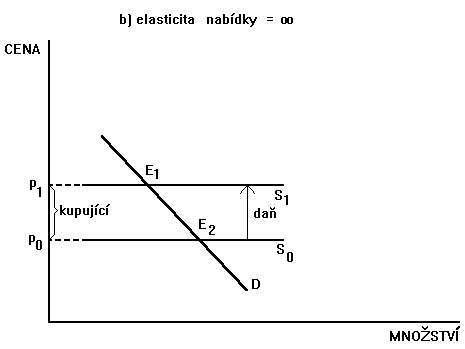 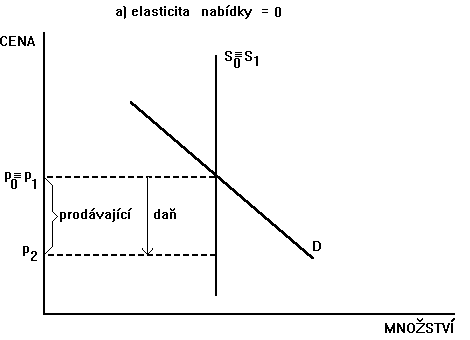 daňový přesun z prodávajícího na kupujícího na trhu je tím větší, 
čím vyšší je pružnost nabídky a naopak
Veřejné finance a daně							  19
DAŇ PLACENÁ SUBJEKTY NA RŮZNÝCH STRANÁCH TRHU
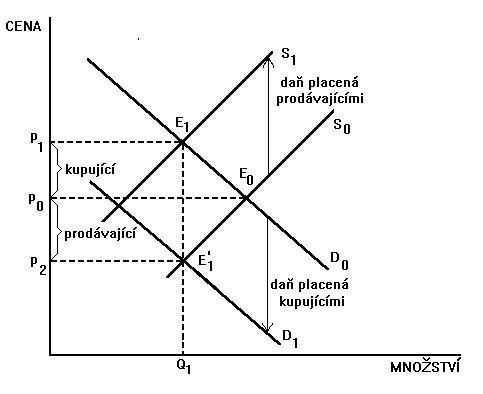 Na konkurenčním trhu nezávisí na tom, kdo ze zákona platí daň – zda prodávající či kupující. Skutečný dopad daně je totožný, daně jsou tedy ekvivalentní.
Veřejné finance a daně							  20
MĚŘENÍ DAŇOVÉHO DOPADU
Lorentzova křivka
Regresivita či progresivita daní je měřena pomocí Gini koeficientu G, což je dvojnásobek plochy mezi linií rovné distribuce a Lorenzovou křivkou.
Pokud 
G = 0 není žádná nerovnost
G= 1 distribuce max. nespravedlivá
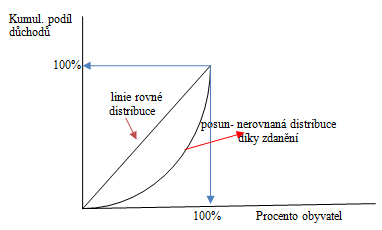 Veřejné finance a daně							  21
SHRNUTÍ
Uvalení daně je spojeno s daňovým břemenem. Celkové daňové břemeno je definováno jako snížení reálného disponibilního důchodu soukromého sektoru
Rozložení tohoto břemene zkoumá daňová incidence. 
Daňové břemeno se může přenášet dopředu a dozadu; to, na koho dopadne, závisí  zejména na velikosti elasticity nabídky a poptávky. 
Uvalení daní pak ovlivňuje i rozdělení důchodů ve společnosti.
Veřejné finance a daně							  22
DALŠÍ PRAMENY KE STUDIU:
KUBÁTOVÁ, K., 2015. Daňová teorie a politika. Praha: Wolters Kluwer.
MUSGRAVE, R.A. a MUSGRAVE, P.B., 1994.  Zásady zdaňování. In  Veřejné finance v teorii a praxi. Praha: Management Press, 1994, s. 195-290. 
PEKOVÁ, J., PILNÝ, J. JETMAR, M., 2008. Veřejná správa a finance veřejného sektoru, Praha: ASPI a.s.
STIGLITZ, J.E..1997. Teorie zdanění. In  Ekonomie veřejného sektoru. Praha: Grada Publishing, s. 455-585. 
ŠIROKÝ, J., 2008. Daňové teorie s praktickou aplikací.. Praha : C.H.BECK, vybrané kapitoly.